Avrainvillea at Lac Bay
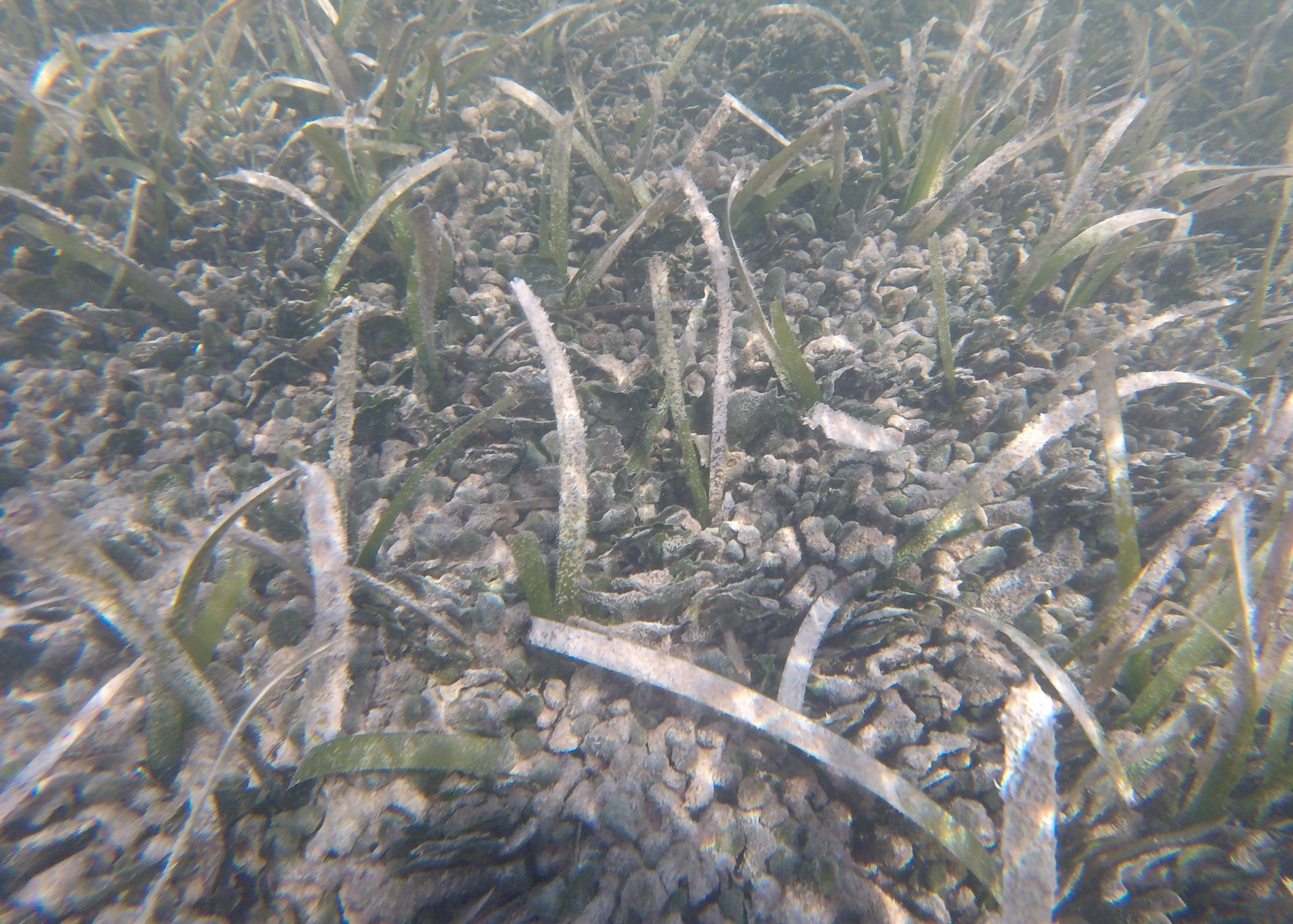 Thijs Hofstede
Radboud University Nijmegen
Introduction
Biomass
Carbon uptake stored in the sediment
Hardly degradable organic sediment
Carbon sink

Increasing 
Lac Bay more nutrient rich + sargassum influx
Competitive advantage due to nutrient loading (displaced Hawaii local seagrass)

Thalassia long healthy leaves with few epiphytes
However, density seems less
Introduction
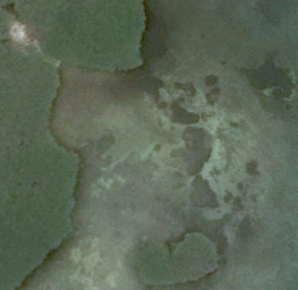 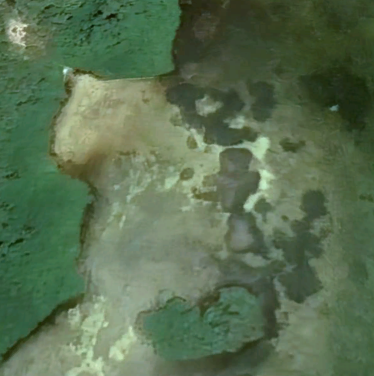 2021
2016
Introduction
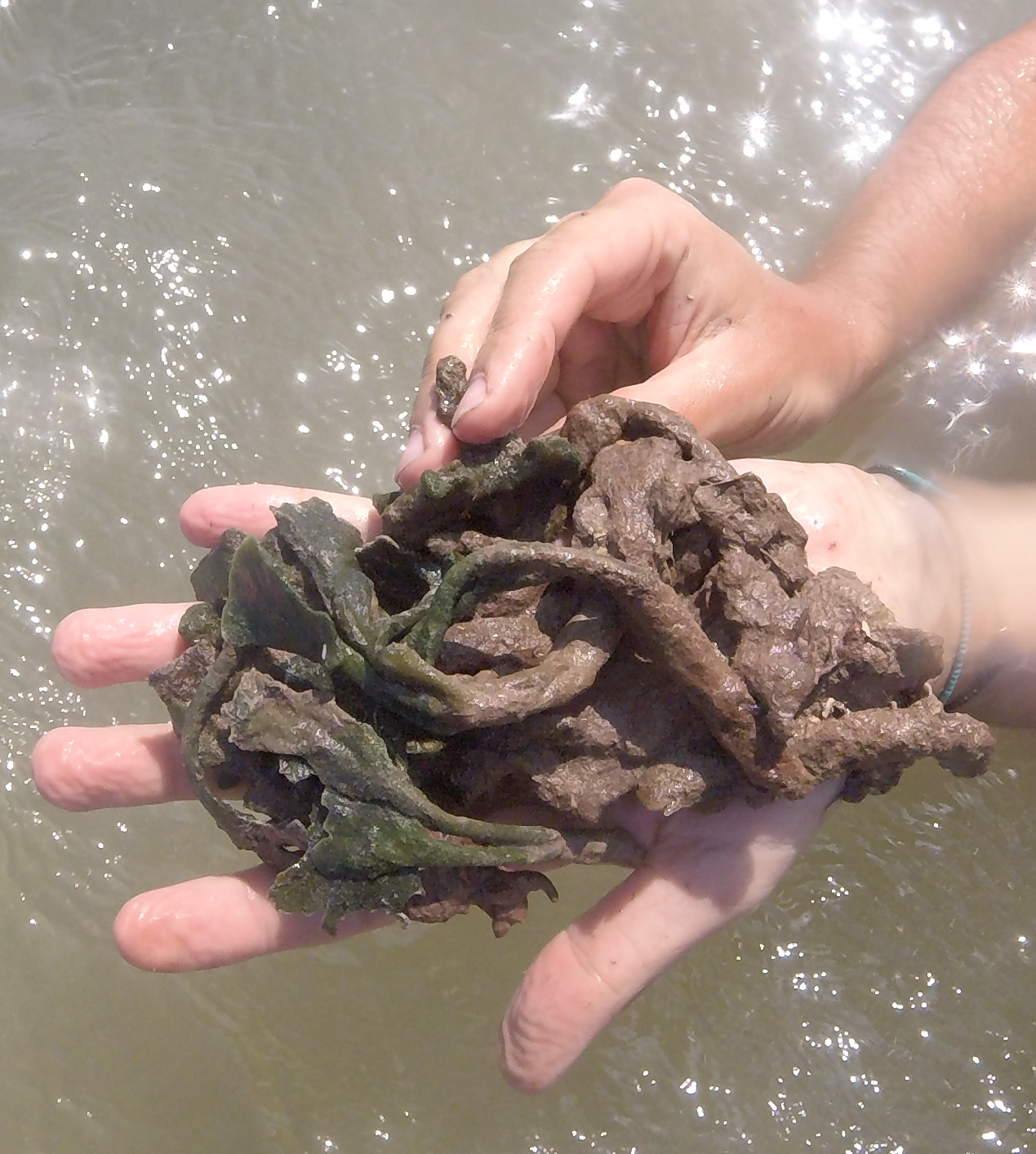 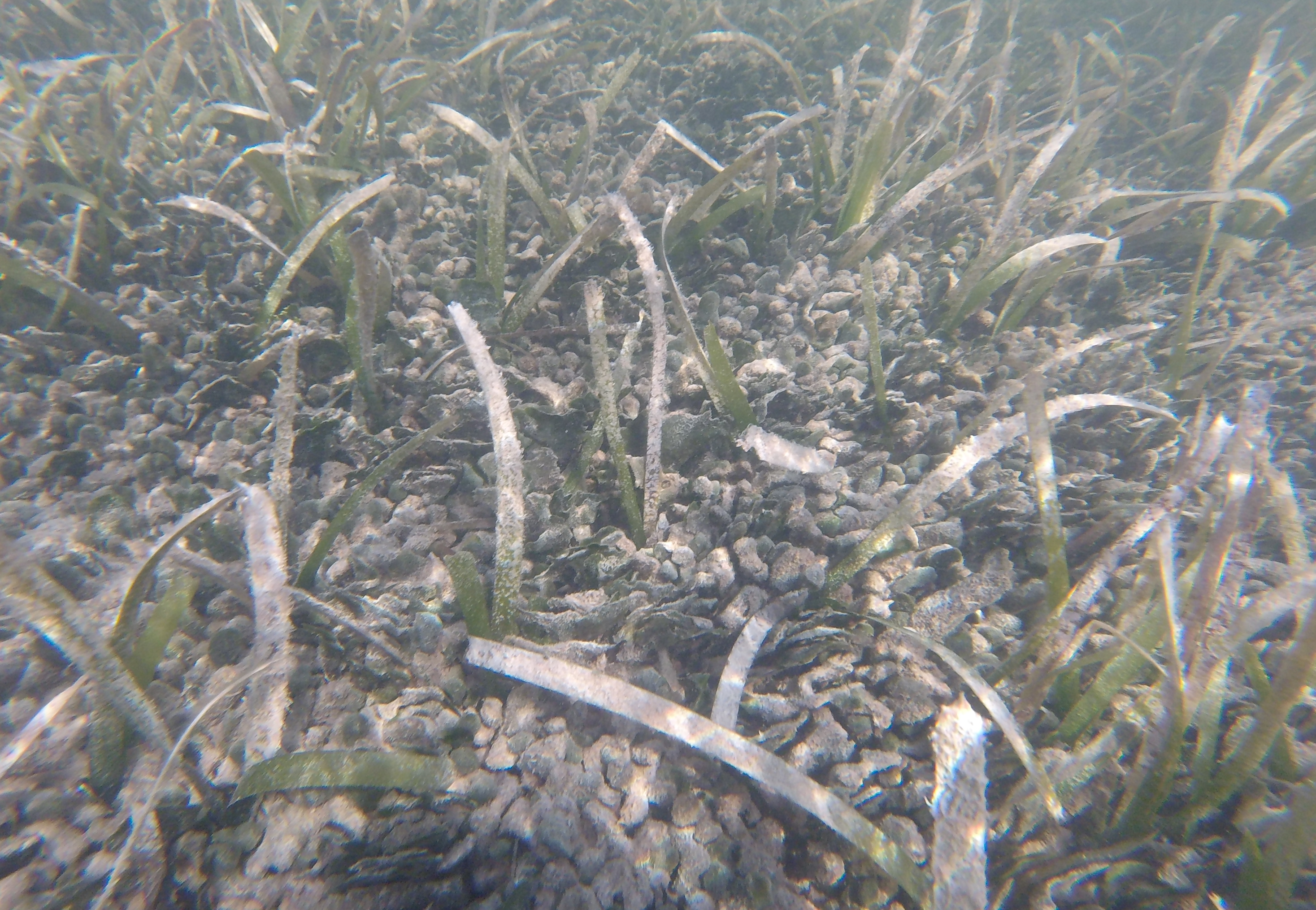 Different forms
Long healthy Thalassia, lower density
Attached in the sediment
Monitoring current situation
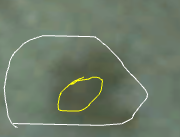 Yellow line = 2016 or older
White line = after 2016
2016
2021
Category 1 = youngest
Category 2 = middle
Category 3 = oldest
Category 4 = Thalassia patch without Avrainvillea
Thalassia cover, biomass, and traits
Nutrient composition
Long term biomass production Avrainvillea
Regrowth experiment
Biomass

Horizontal growth
Vertical growth
Avrainvilea Sargassum-run off interaction effect on Thalassia
Effect of Sargassum run off 

Thalassia traits
More or less epiphytes?
Different leaf traits? 

Nutrients and sulphide
Difference in nutrient concentration?
Difference in Sulphide concentration?
Sargassum addition experiment
Effect of direct Sargassum

Thalassia traits
More or less epiphytes?
Different leaf traits? 

Nutrients and sulphide
Difference in nutrient concentration?
Difference in Sulphide concentration?
Wrap up
Monitor
Long term biomass production
Interaction with Thalassia
Sediment layer + nutrients

Regrowth
Short term biomass production

Interaction effect Sargassum + Avrainvillea on Thalassia
Thalassia traits
Nutrients